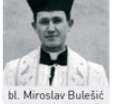 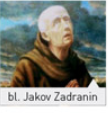 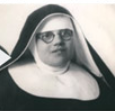 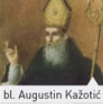 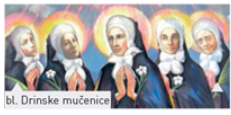 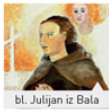 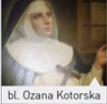 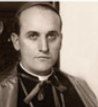 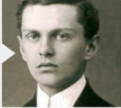 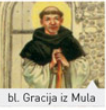 Hrvatski blaženici
bl. Alojzije Stepinac – branitelj čovjekova dostojanstva
-rođen 1898. u Brezarićima (kod Krašića)

-zagrebački nadbiskup i kardinal

-za vrijeme drugog svjetskog rata aktivno se zalaže za žrtve rata

-neopravdano optužen i osuđen od komunističkih vlasti

-blagdan 10. veljače
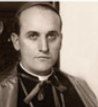 bl. Marija Propetog Isusa Petković - utemeljiteljica družbe Kćeri Milosrđa
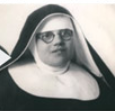 -rođena 1892. u Blatu na Korčuli

-utemeljila je redovničku zajednicu Družbu Kćeri Milosrđa

-brinula se za siromašne, djecu i mlade u sirotištima, školama i bila misionarka

-blagdan 9. srpnja
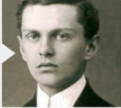 -rođen 1896. u Banjoj Luci (Bosna i Hercegovina)

-profesor francuskog i njemačkog jezika

-posvetio se odgojnom radu s mladima

-uzorni vjernik laik

-blagdan 10. svibnja
bl. Ivan Merz – apostol mladeži